Заголовок презентації
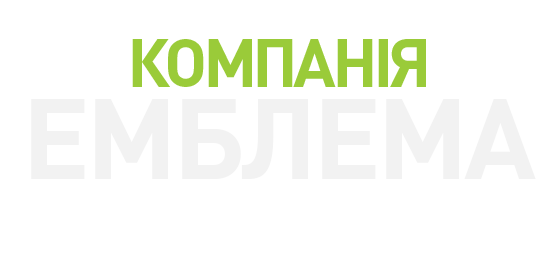 Девіз презентаціїМоже міститись у двох рядках
Більший заголовоквведіть тут
Pellentesque habitant morbi tristique senectus et netus et malesuada fames ac turpis egestas. Proin pharetra nonummy pede. Mauris et orci
Про нас
Lorem ipsum dolor sit amet, consectetuer adipiscing elit. Maecenas porttitor congue massa.
2
Місце для назви або емблеми
Проблема
Зміненняклімату
Бракводи
Довшізими
Новатериторія
Вплив виробництва
Lorem ipsum dolor sit amet, consectetuer adipiscing elit
Lorem ipsum dolor sit amet, consectetuer adipiscing elit
Lorem ipsum dolor sit amet, consectetuer adipiscing elit
Lorem ipsum dolor sit amet, consectetuer adipiscing elit
Lorem ipsum dolor sit amet, consectetuer adipiscing elit
3
Місце для назви або емблеми
Рішення
Очищення води
Листя вічнозеленихрослин
Корисні овочі
Lorem ipsum dolor sit amet, consectetuer adipiscing elit
Lorem ipsum dolor sit amet, consectetuer adipiscing elit
Lorem ipsum dolor sit amet, consectetuer adipiscing elit
4
Продукт
Точні веб-посилання
Lorem ipsum dolor sit amet, consectetuer adipiscing elit
Миттєва комунікація
Lorem ipsum dolor sit amet, consectetuer adipiscing elit
Мережевий API
Lorem ipsum dolor sit amet, consectetuer adipiscing elit
5
Місце для назви або емблеми
Цифровий продукт
Укажіть головну перевагу
Інші переваги
Nunc viverra imperdiet enim. Fusce est.Vivamus a tellus
Nunc viverra imperdiet enim. Fusce est.Vivamus a tellus
6
Місце для назви або емблеми
Заголовок слайда-роздільника
Lorem ipsum dolor sit amet, consectetuer adipiscing elit. Maecenas porttitor congue.
7
Місце для назви або емблеми
Модель бізнесу
Ви можете досягти успіху
Зміцнення
Демаргіналізація
Дослідження
Lorem ipsum dolor sit amet, consectetuer adipiscing elit
Lorem ipsum dolor sit amet, consectetuer adipiscing elit
Lorem ipsum dolor sit amet, consectetuer adipiscing elit
8
Місце для назви або емблеми
Потенційні угоди на ринку
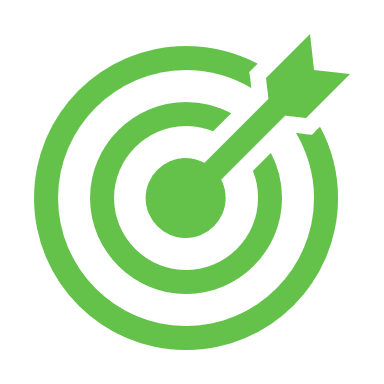 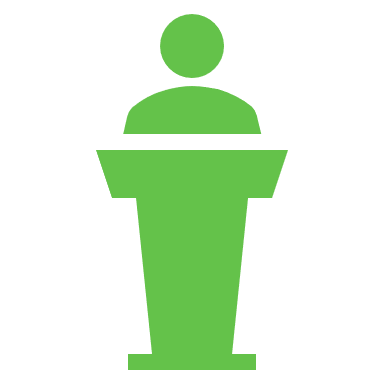 1 млрд ₴
2 млрд ₴
Lorem ipsum dolor sit amet, consectetuer adipiscing elit. Maecenas porttitor congue massa. 
Fusce posuere, magna sed pulvinar ultricies, purus lectus malesuada libero, sit amet commodo magna eros quis urna
Lorem ipsum dolor sit amet, consectetuer adipiscing elit. Maecenas porttitor congue massa. 
Fusce posuere, magna sed pulvinar ultricies, purus lectus malesuada libero, sit amet commodo magna eros quis urna
9
Місце для назви або емблеми
Конкуренція
Наша компанія
Конкурент
Налаштування функціональних змін подкастингу в робочих циклах і встановлення середовища. 
Lorem ipsum dolor sit amet, consectetuer adipiscing elit. Maecenas porttitor congue massa. 
Fusce posuere, magna sed pulvinar ultricies, purus lectus malesuada libero, sit amet commodo magna eros quis urna
Введіть у цю таблицю взаємовигідні стратегії виживання на ринку, які дадуть змогу забезпечити конкурентоспроможність на довгий час. 
Lorem ipsum dolor sit amet, consectetuer adipiscing elit. Maecenas porttitor congue massa. 
Fusce posuere, magna sed pulvinar ultricies, purus lectus malesuada libero, sit amet commodo magna eros quis urna
10
Місце для назви або емблеми
Стратегії зростання
Розвиток у майбутньому
Етап 2Місяць, рік
Етап 1Місяць, рік
Етап 3Місяць, рік
Lorem ipsum dolor sit amet, consectetuer adipiscing elit. Maecenas porttitor congue massa.
Nunc viverra imperdiet enim. Fusce est. Vivamus a tellus.
Lorem ipsum dolor sit amet, consectetuer adipiscing elit. Maecenas porttitor congue massa.
Nunc viverra imperdiet enim. Fusce est. Vivamus a tellus.
Lorem ipsum dolor sit amet, consectetuer adipiscing elit. Maecenas porttitor congue massa.
Nunc viverra imperdiet enim. Fusce est. Vivamus a tellus.
11
Місце для назви або емблеми
Упровадження
Прогнозування успіху
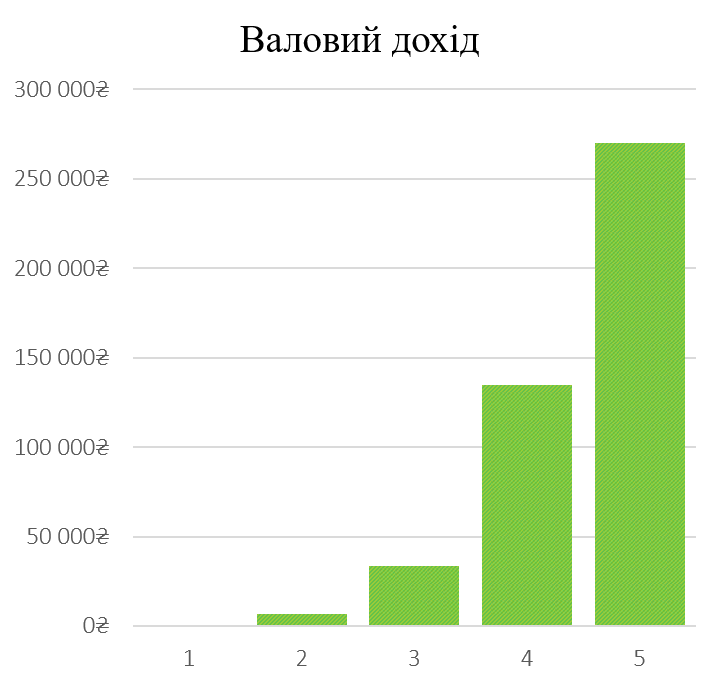 12
Місце для назви або емблеми
Часова шкала
План дій на два роки
Дизайн
Відгук
Дизайн 2
Жов, 20 РР
Лис, 20 РР
Лют, 20 РР
СІЧ
ЛЮТ
БЕР
КВІ
ТРАВЕНЬ
ЧЕР
ЛИП
СЕР
ВЕР
ЖОВ
ЛИС
ГРУ
СІЧ
ЛЮТ
БЕР
КВІ
ТРАВЕНЬ
ЧЕР
ЛИП
СЕР
ВЕР
ЖОВ
ЛИС
ГРУ
20 РР
20 РР
Фокус-група
Пробна версія
Запуск
Чер, 20 РР
Січ, 20 РР
Лип, 20РР
13
Місце для назви або емблеми
Фінансові дані
14
Місце для назви або емблеми
Команда
АлланМеттсон
ОксанаБойко
Вікторія Ліндквіст
Керівник фінансового відділу
Виконавчий директор
Керівник відділу
Lorem ipsum dolor sit amet, consectetuer adipiscing elit
Lorem ipsum dolor sit amet, consectetuer adipiscing elit
Lorem ipsum dolor sit amet, consectetuer adipiscing elit
15
Місце для назви або емблеми
Фінансування
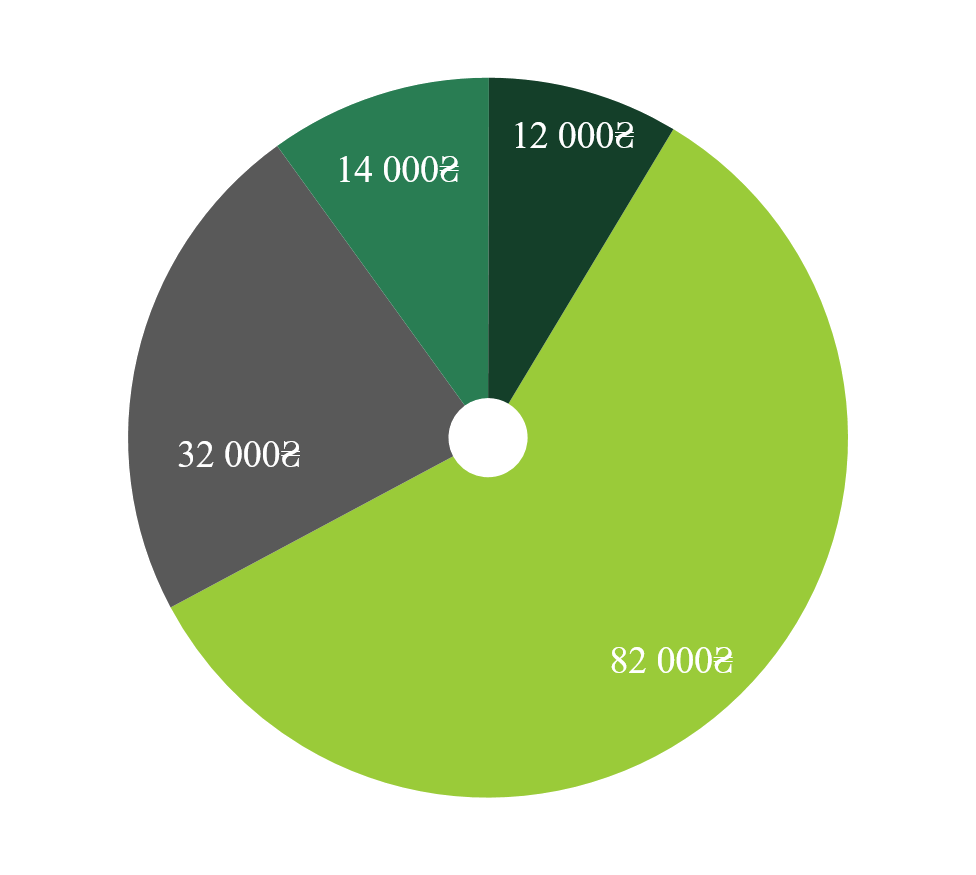 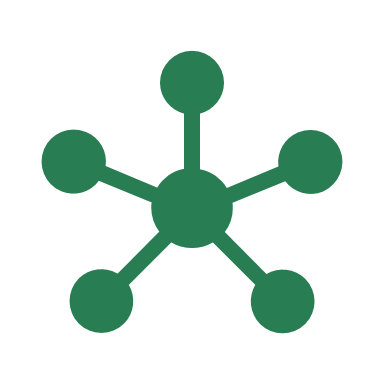 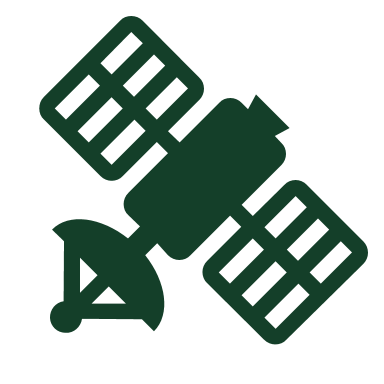 Категорія фінансування
Категорія фінансування
Lorem ipsum dolor sit amet, consectetuer adipiscing elit
Lorem ipsum dolor sit amet, consectetuer adipiscing elit
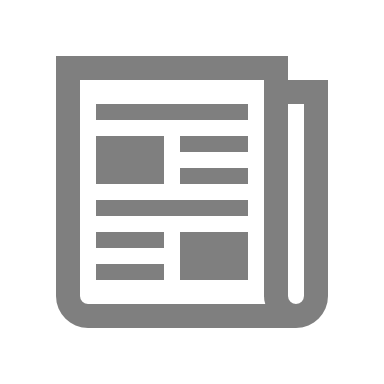 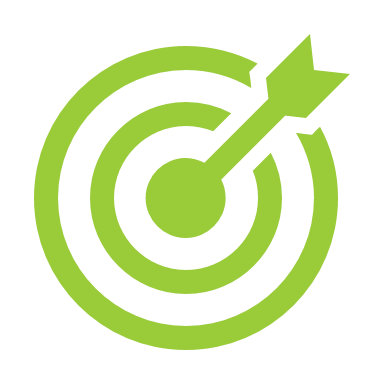 Категорія фінансування
Категорія фінансування
Lorem ipsum dolor sit amet, consectetuer adipiscing elit
Lorem ipsum dolor sit amet, consectetuer adipiscing elit
16
Місце для назви або емблеми
Lorem ipsum dolor sit amet, consectetuer adipiscing elit. Maecenas porttitor congue massa. Fusce posuere, magna sed pulvinar ultricies, purus lectus malesuada libero, sit amet commodo magna eros quis urna
Nunc viverra imperdiet enim. Fusce est. Vivamus a tellus
Pellentesque habitant morbi tristique senectus et netus et malesuada fames ac turpis egestas. Proin pharetra nonummy pede. Mauris et orci
Зведення
Підзаголовок або девіз зведення
17
Місце для назви або емблеми
Дякуємо!
Дмитро Ткачук
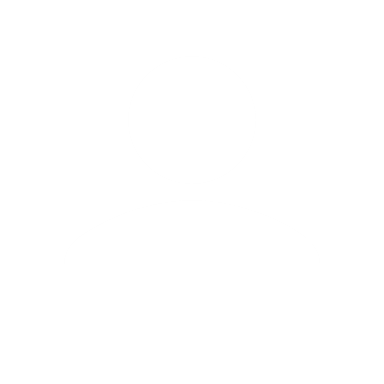 +38 (063) 987-65-54
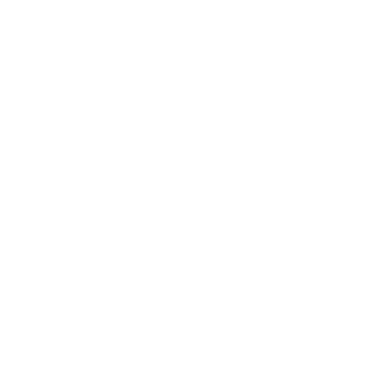 tkachuk@email.com
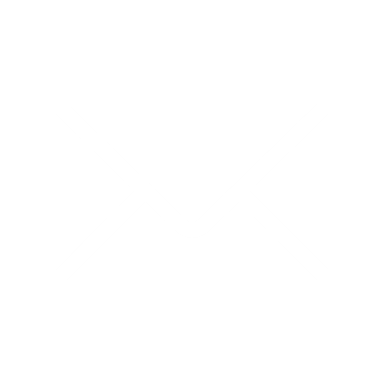 www.contoso.com
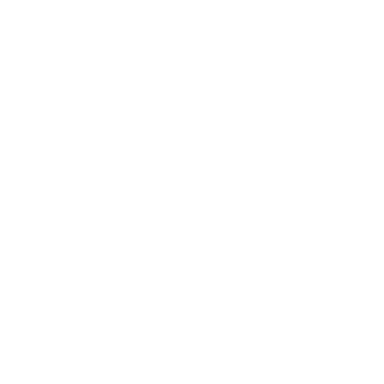